Entropia: misura della dispersione dell’energia in calore (processo irreversibile di ogni trasformazione - II principio della termodinamica).

Nella Teoria dell’Informazione è una misura della perdita di informazione in un sistema aperto ovvero è una misura del disordine o caos che ne deriva.

Neg-entropia: entropia negativa ovvero acquisizione di ordine o riduzione del caos per effetto dell’acquisizione di nuova informazione.

Codice di autoreferenzialità: una sorta di codice genetico, che serve ad un sistema per evolversi e modificarsi senza snaturarsi (Venezia trasformata in Disneyland)
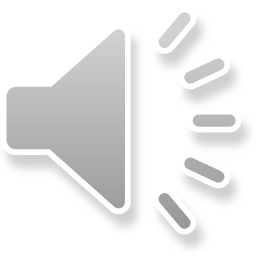 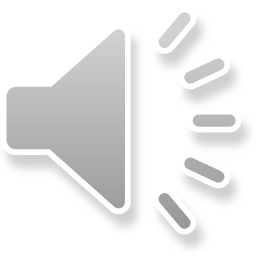 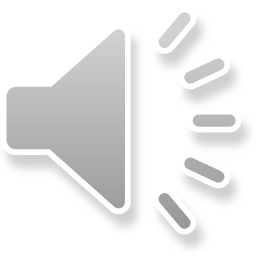 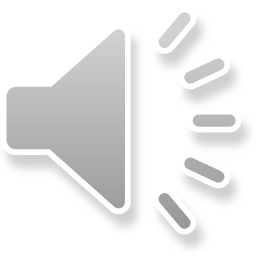 1